Modelo de diagrama de espinha de peixe em 3D em PowerPoint
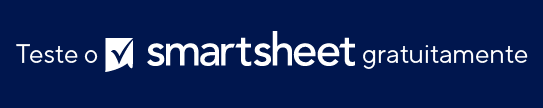 Quando usar o modelo: o modelo de diagrama de espinha de peixe 3D foi projetado para situações em que uma apresentação envolvente é crucial, como apresentações para clientes. Profissionais de ambientes com muitos visuais, como os setores de publicidade, criação ou ensino, podem achar o modelo muito útil. Ele também é uma ferramenta eficaz para eventos de formação de equipes em que as metáforas visuais podem melhorar a compreensão e a retenção.
  
Recursos importantes do modelo: o design 3D do modelo traz um apelo visual exclusivo para uma apresentação. O layout cria um fluxo natural, apresentando a análise ao público desde as barbatanas da cauda até a cabeça, tornando-o uma ferramenta prática e visualmente interessante.
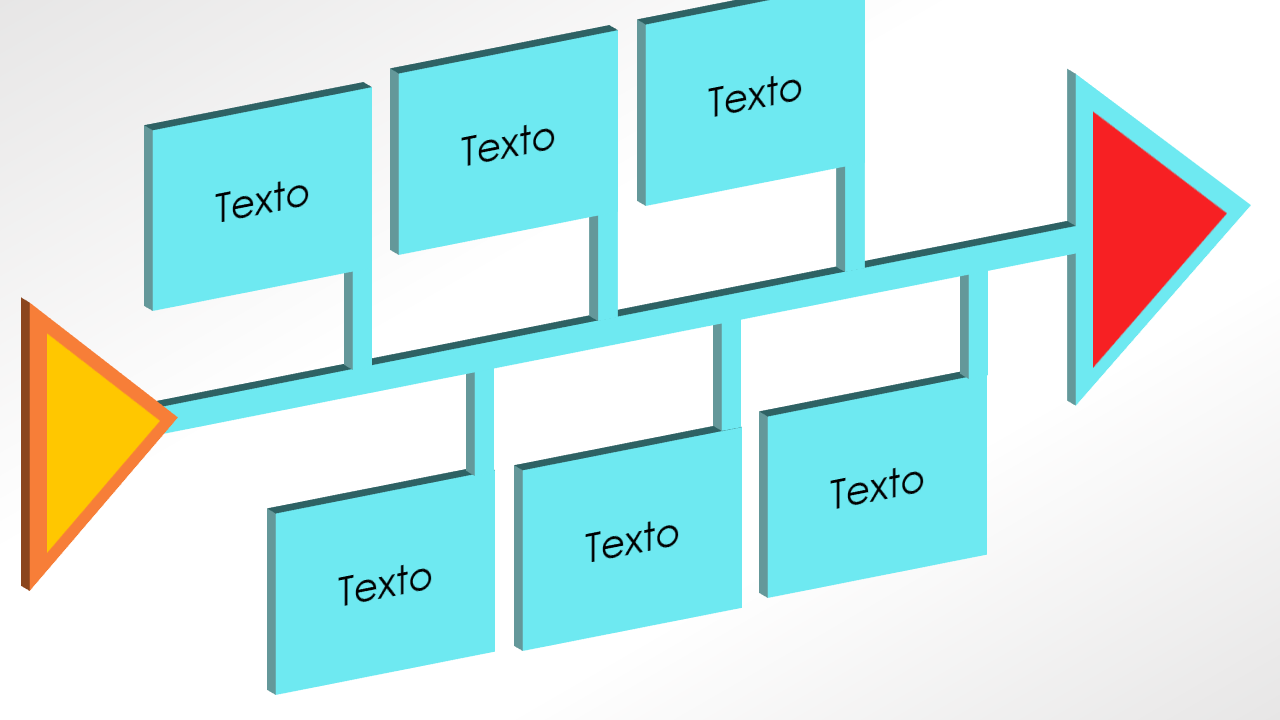 Texto
Texto
Texto
Texto
Texto
Texto